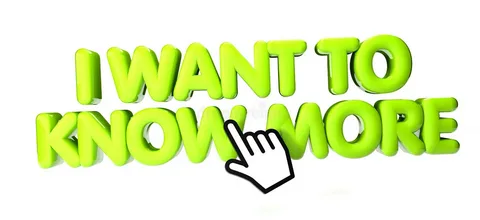 Сlothes and everything about London
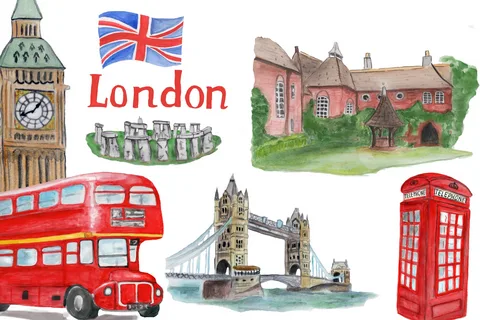